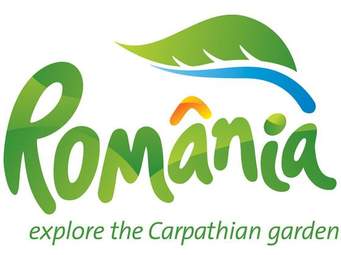 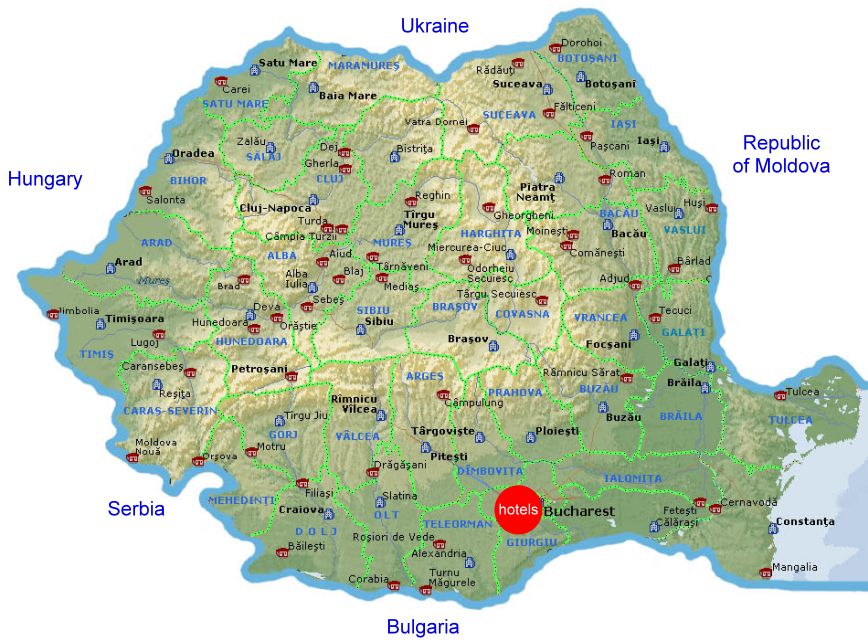 CÂMPINA
     Casa Speranza
          Casa Mamresa
Campina
BUCAREST
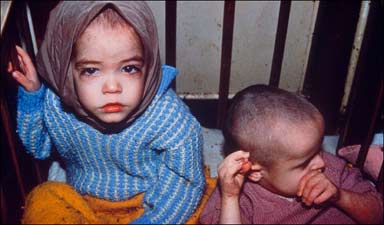 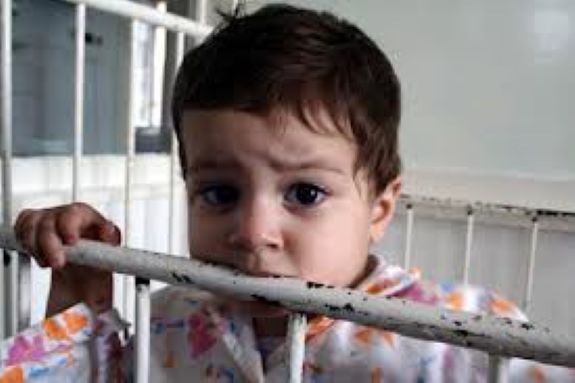 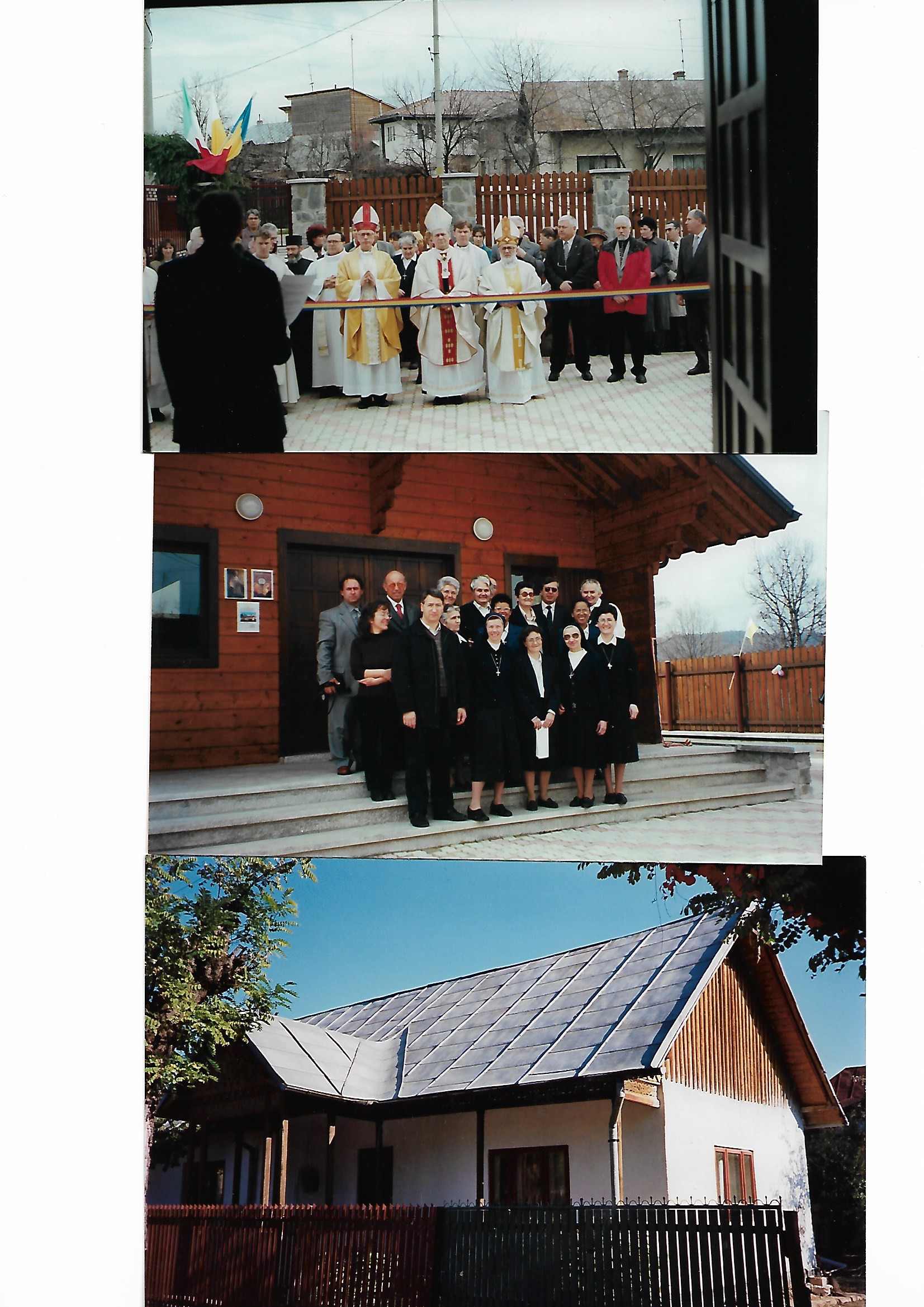 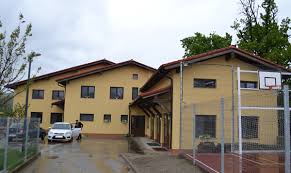 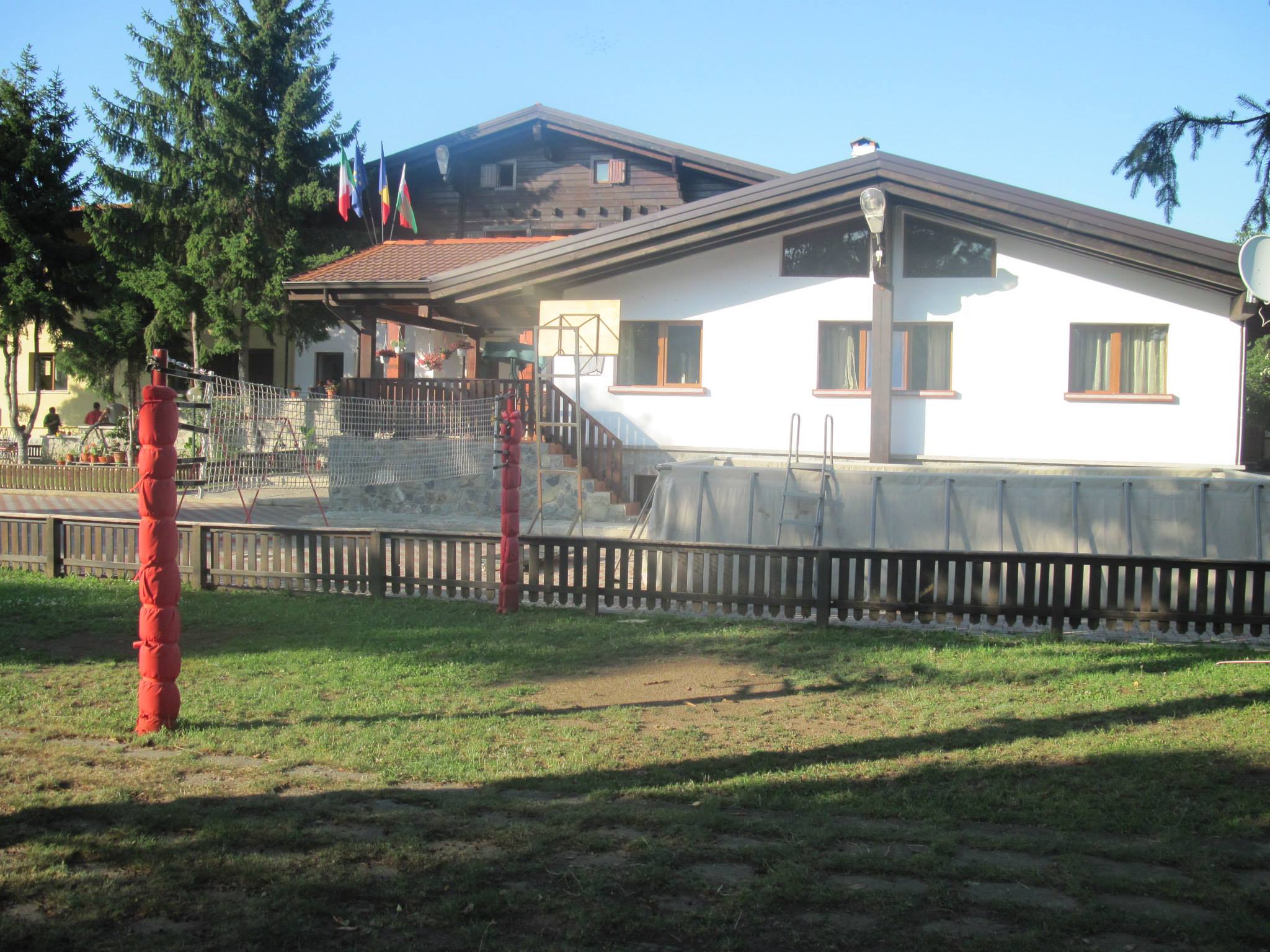 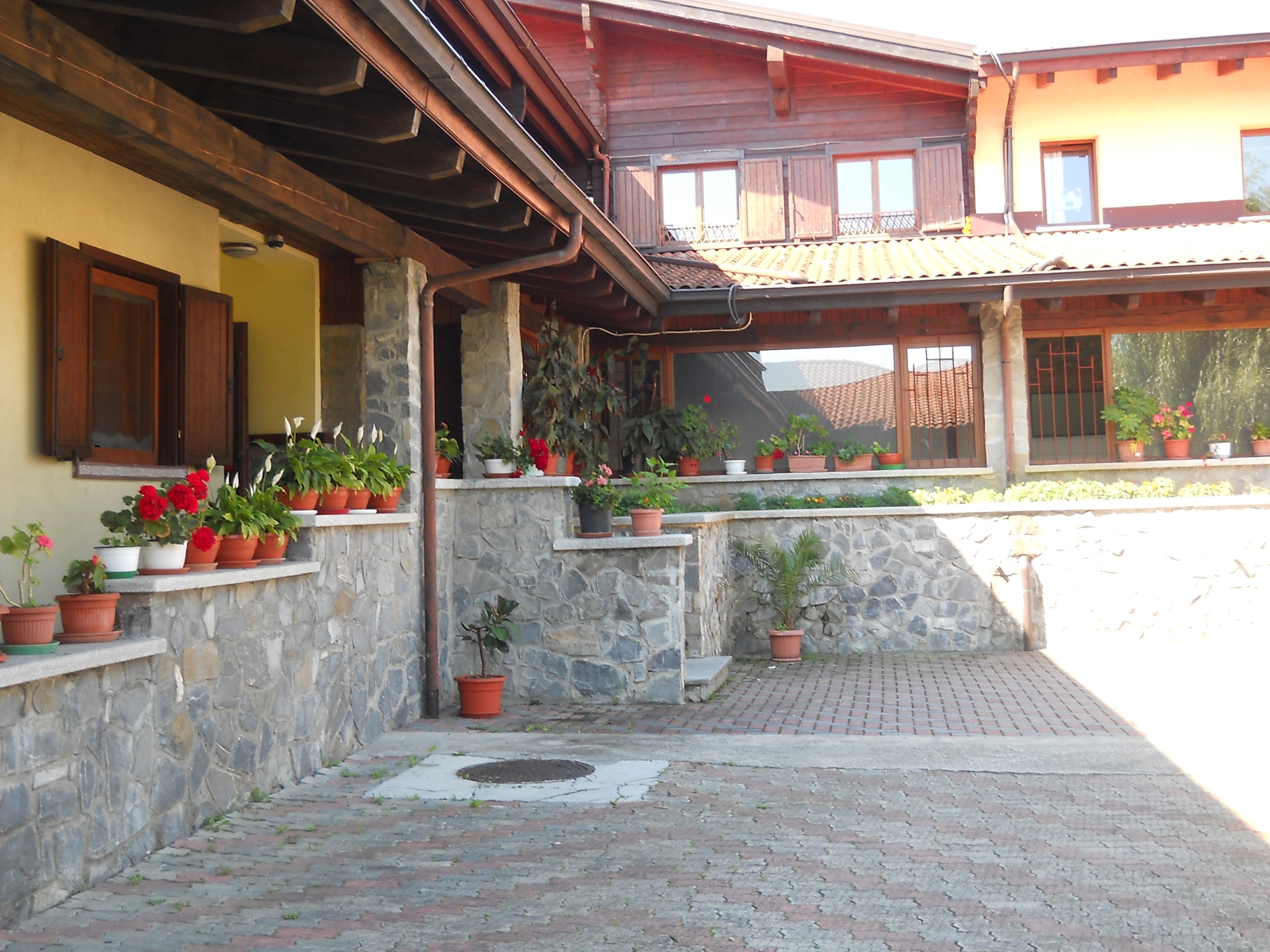 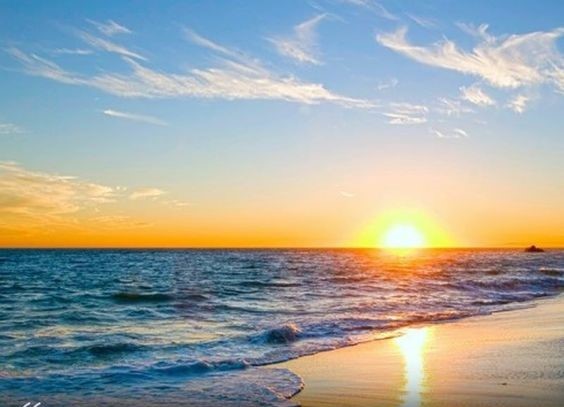 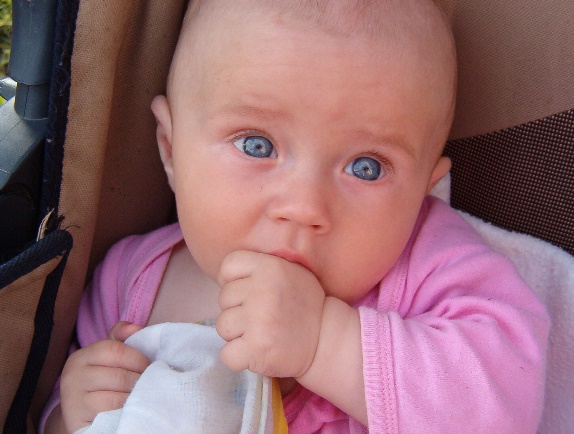 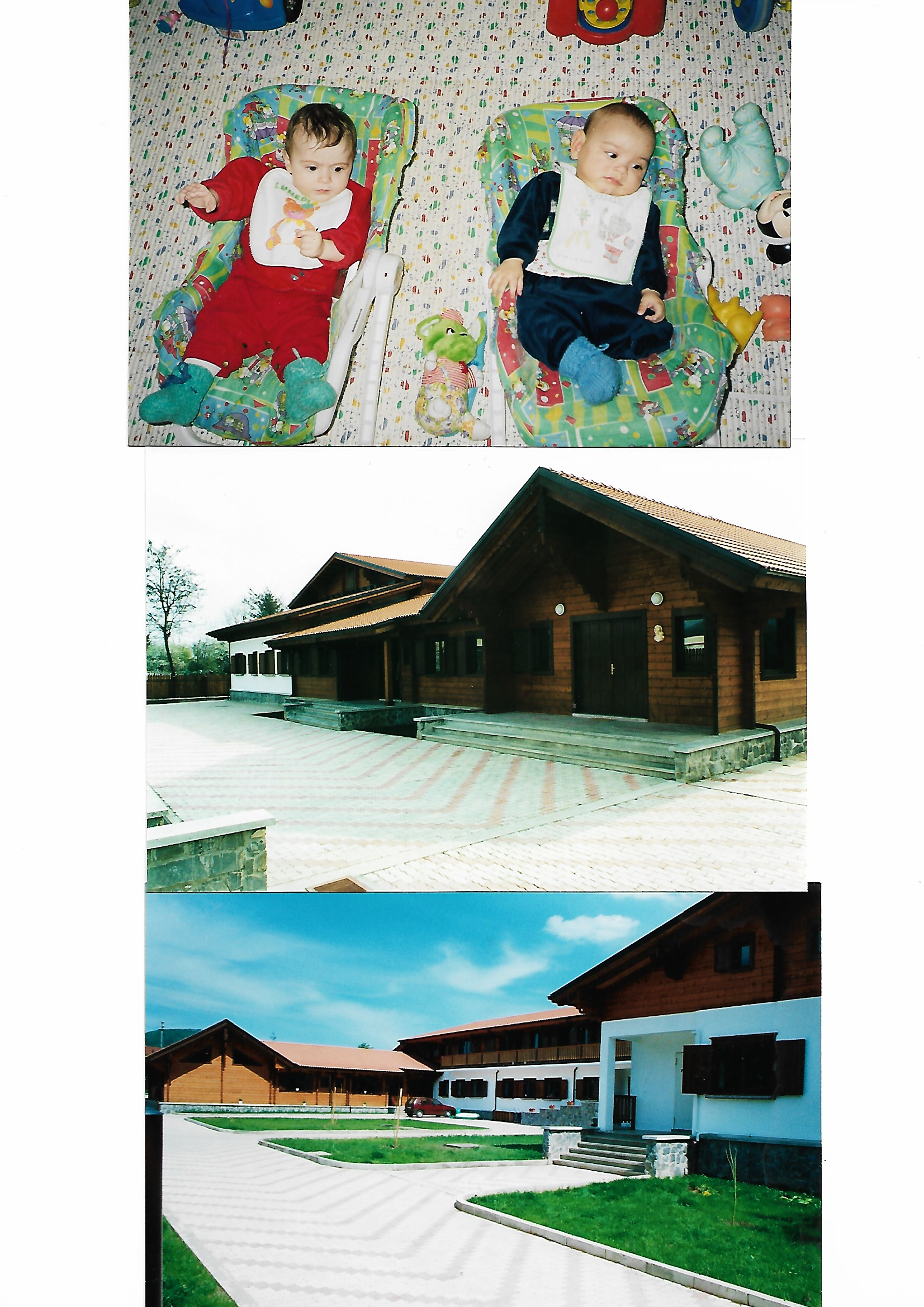 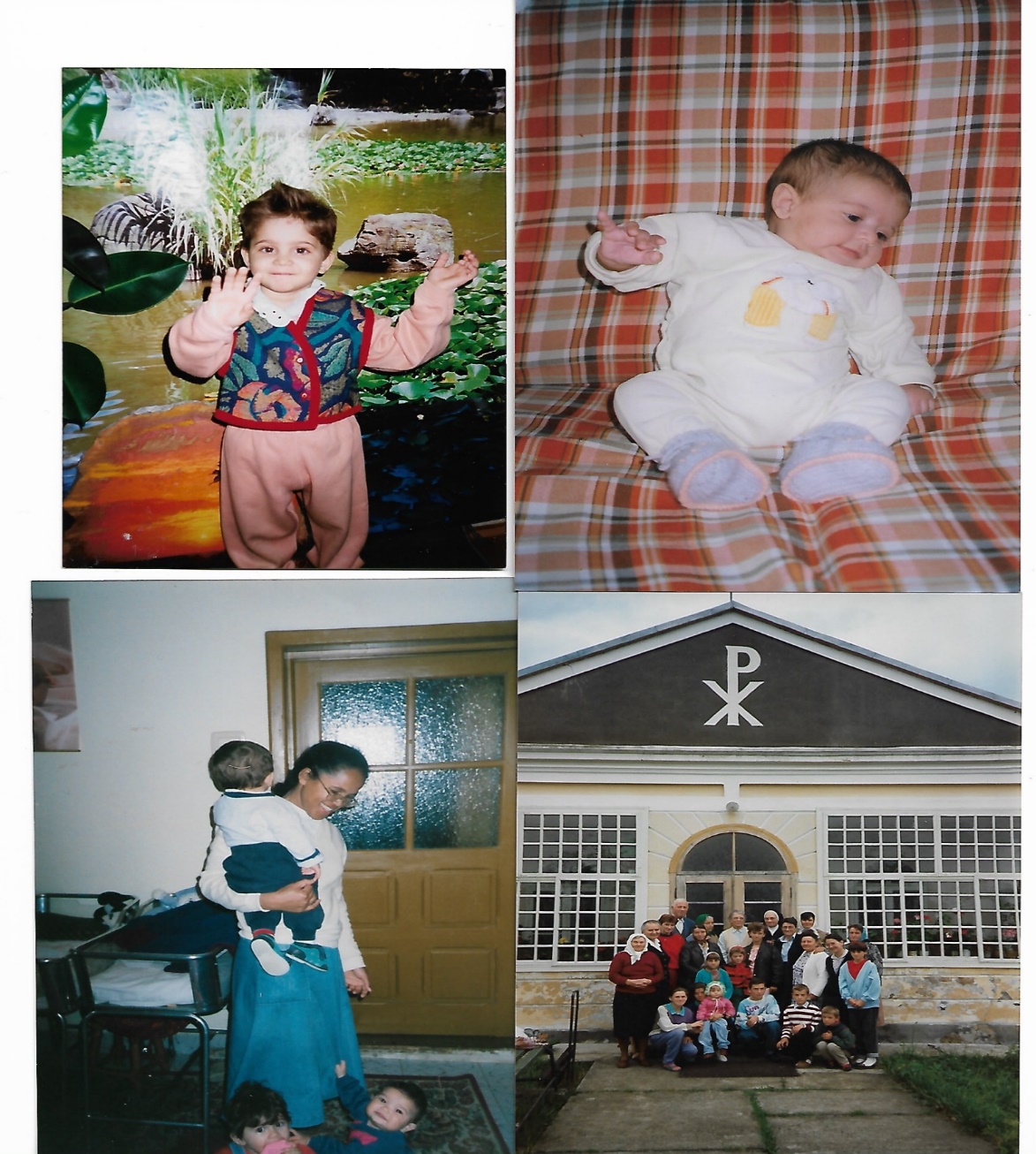 Abbiamo trovato 
una bella famiglia !
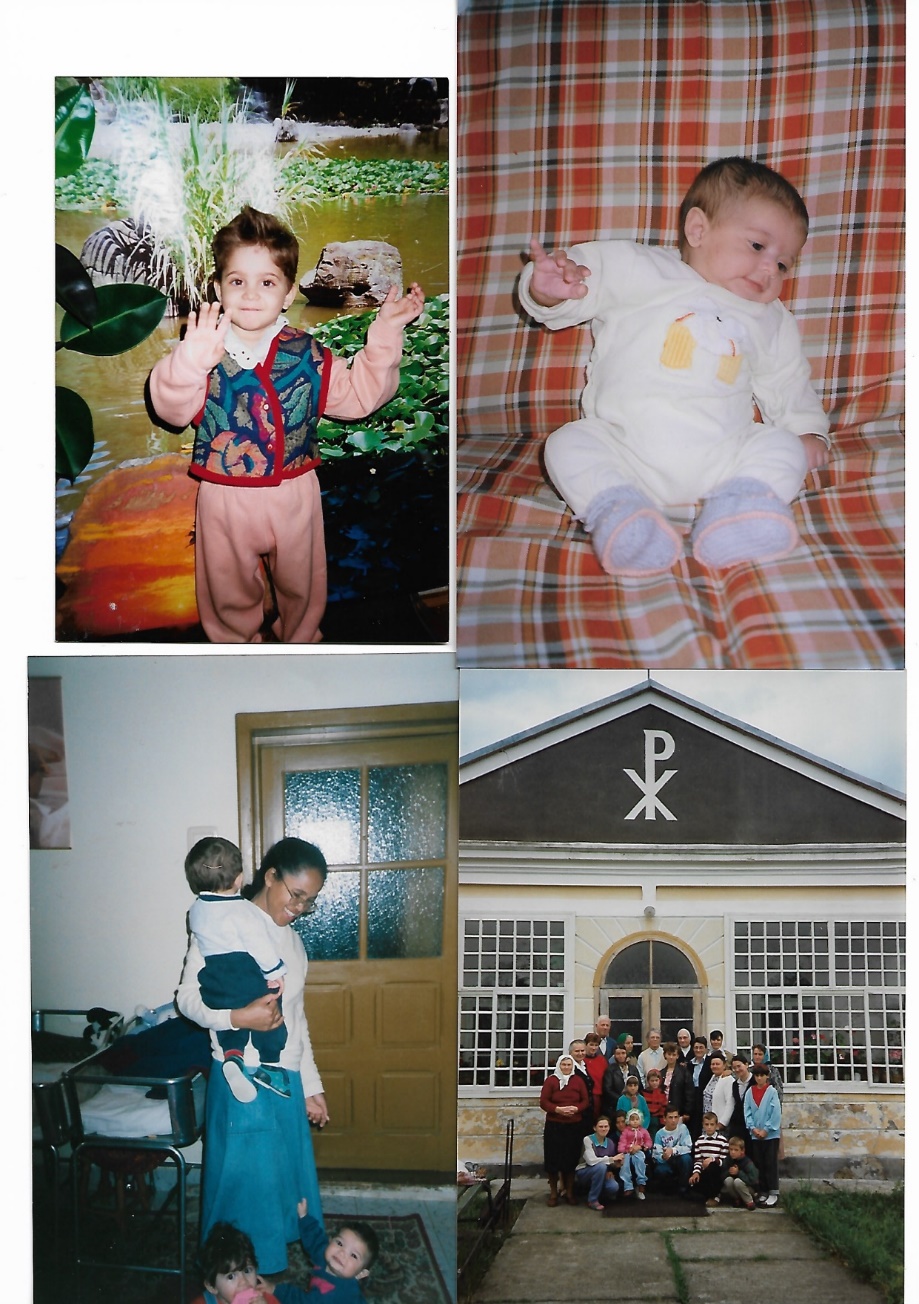 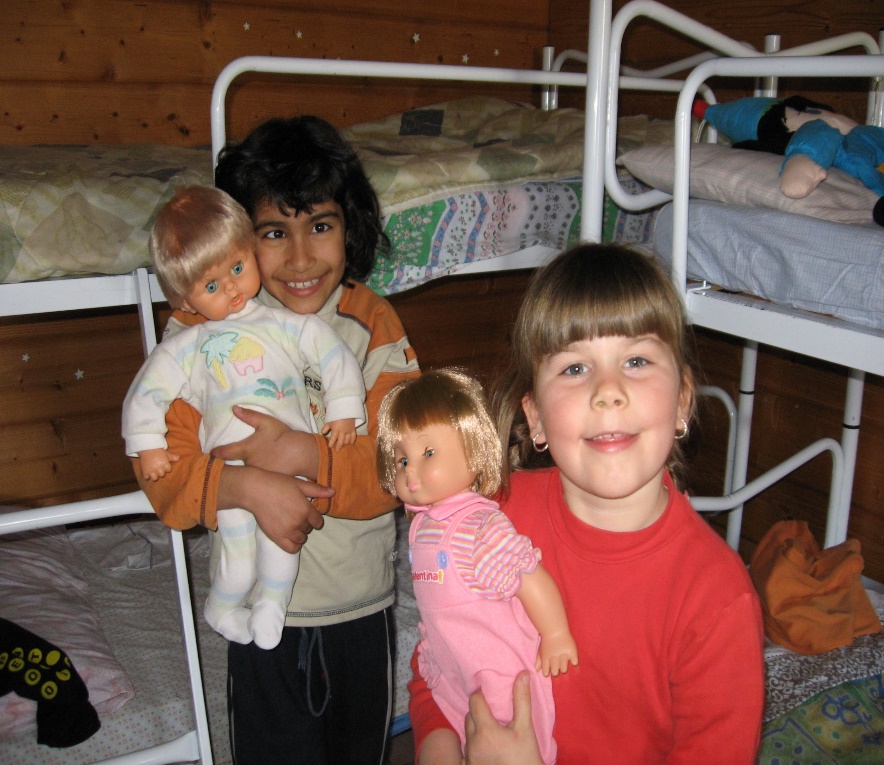 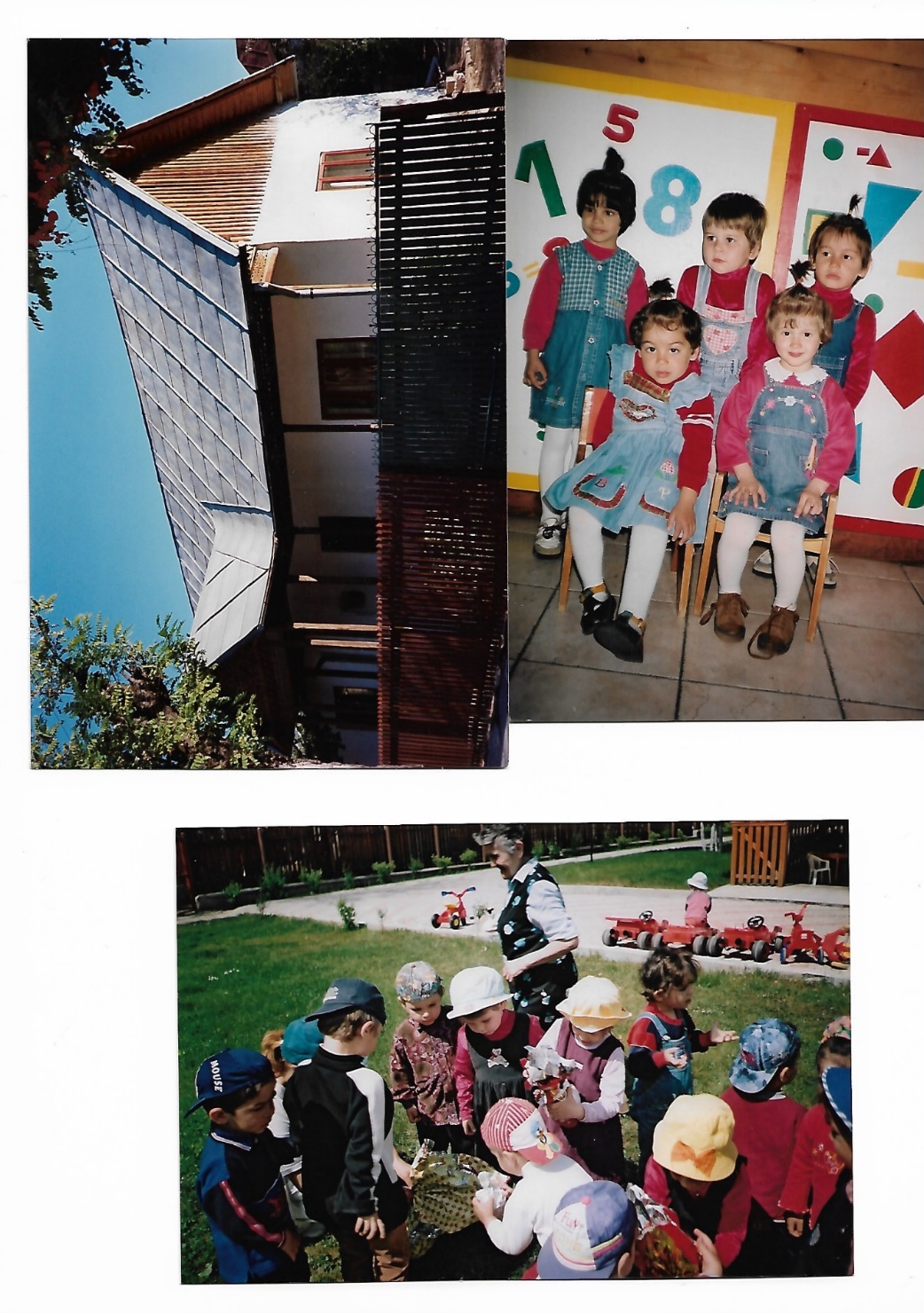 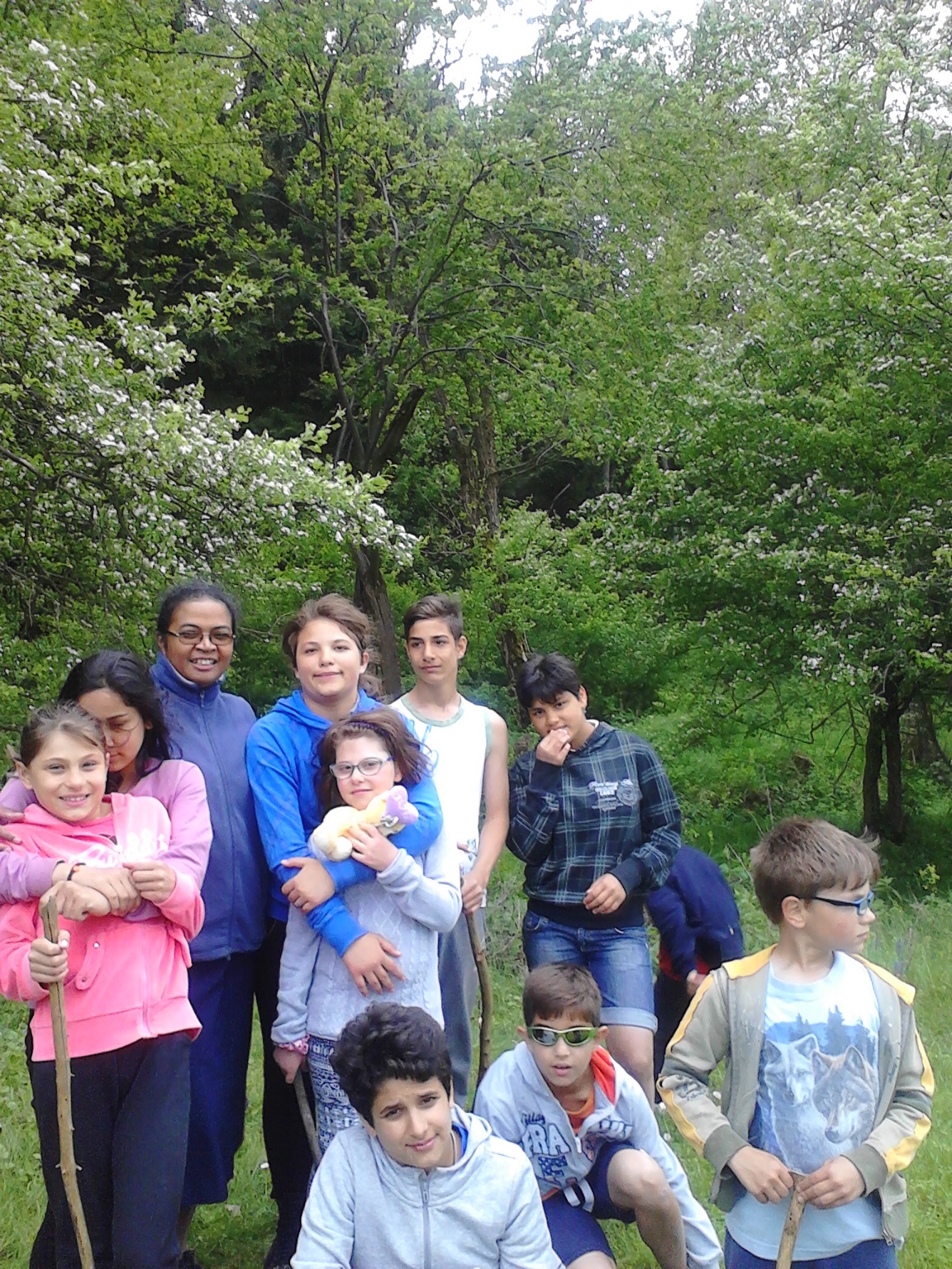 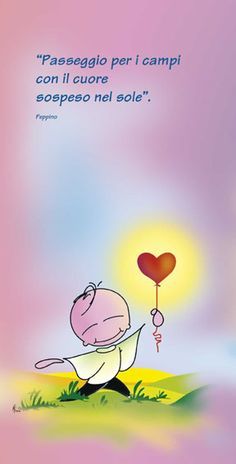 …siamo diventati 
grandi !!!
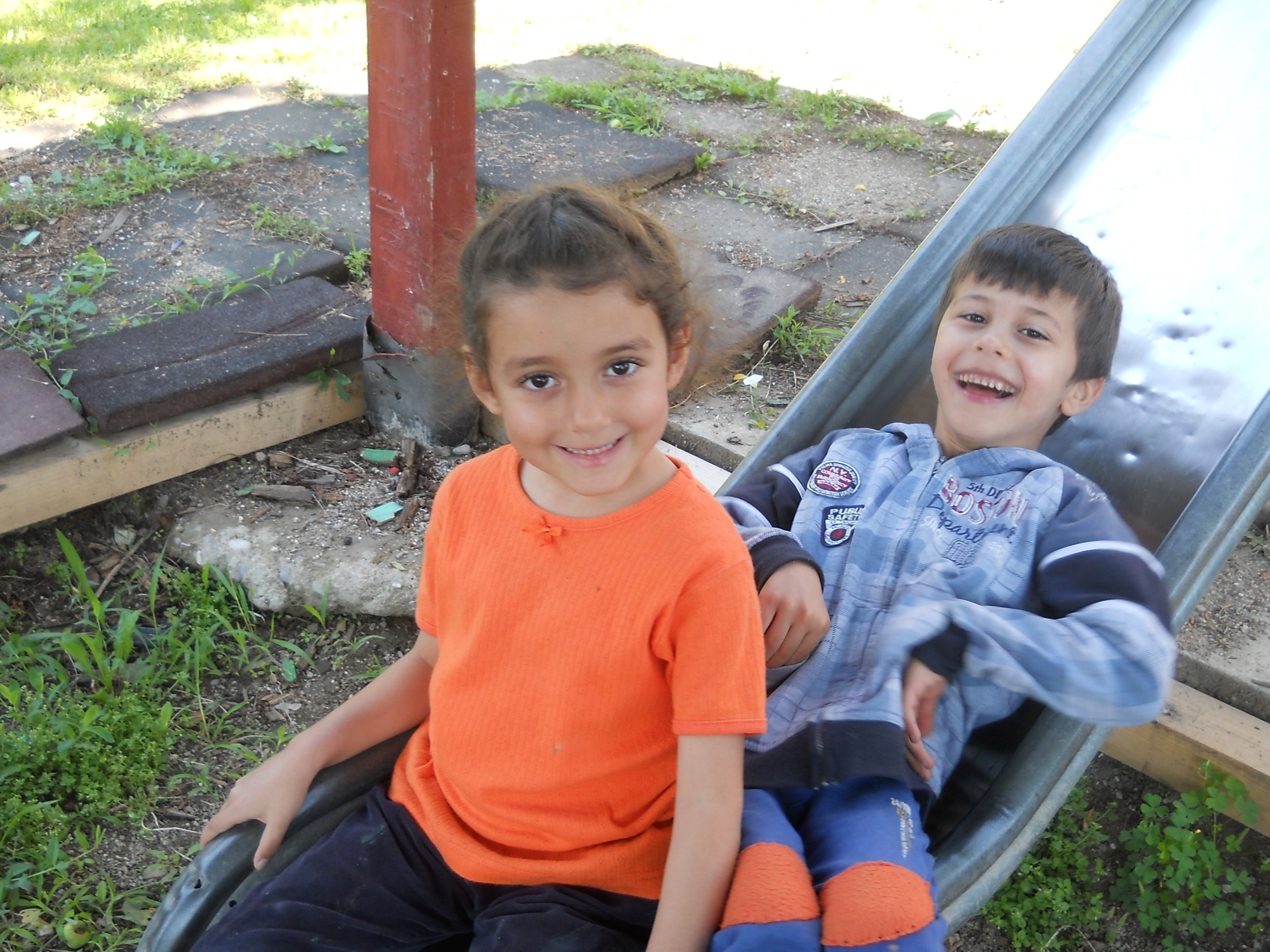 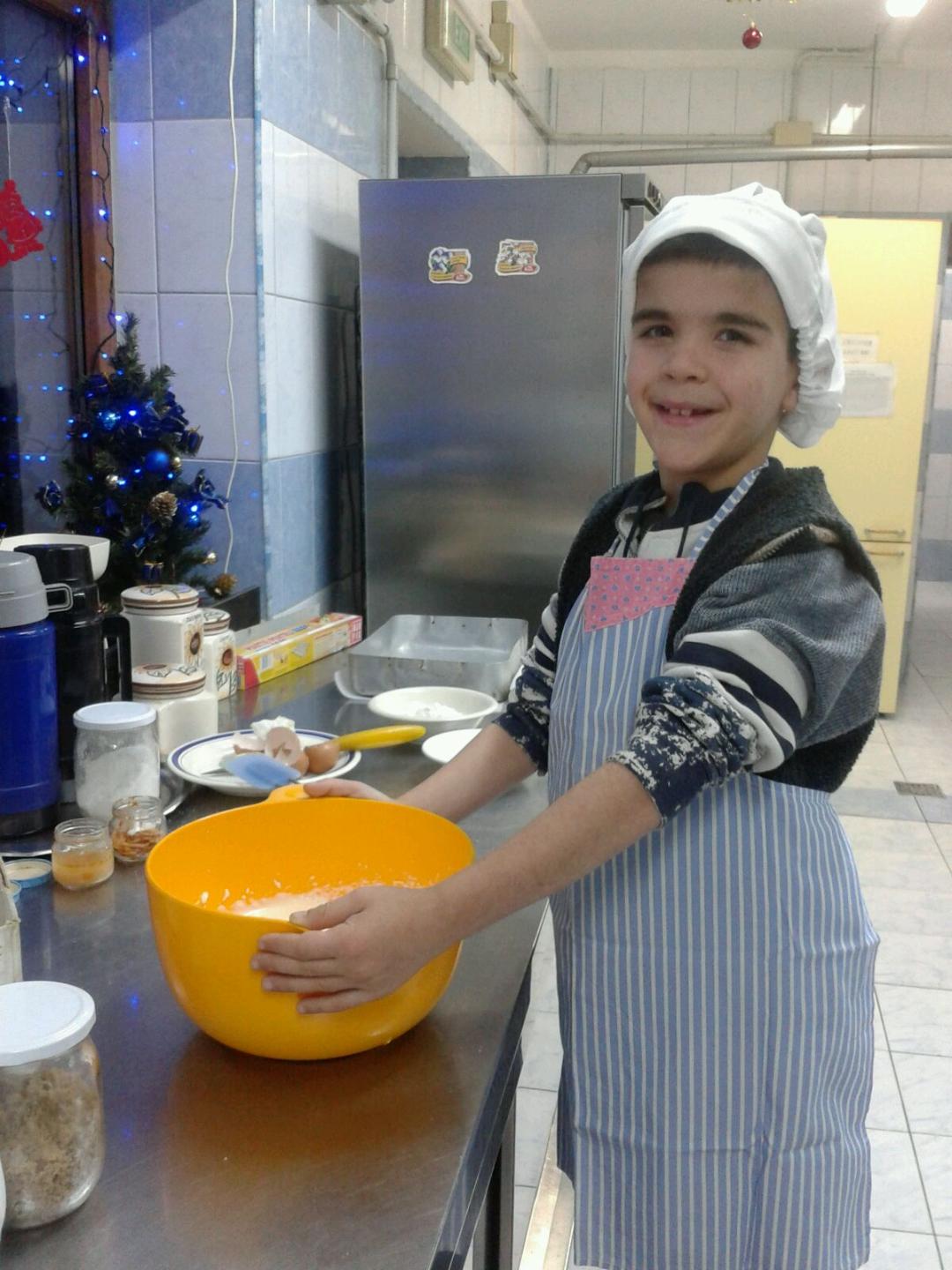 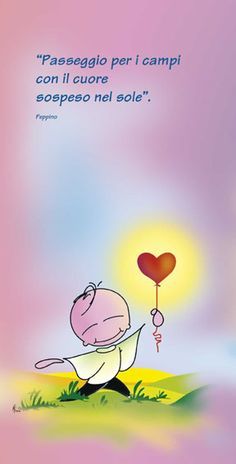 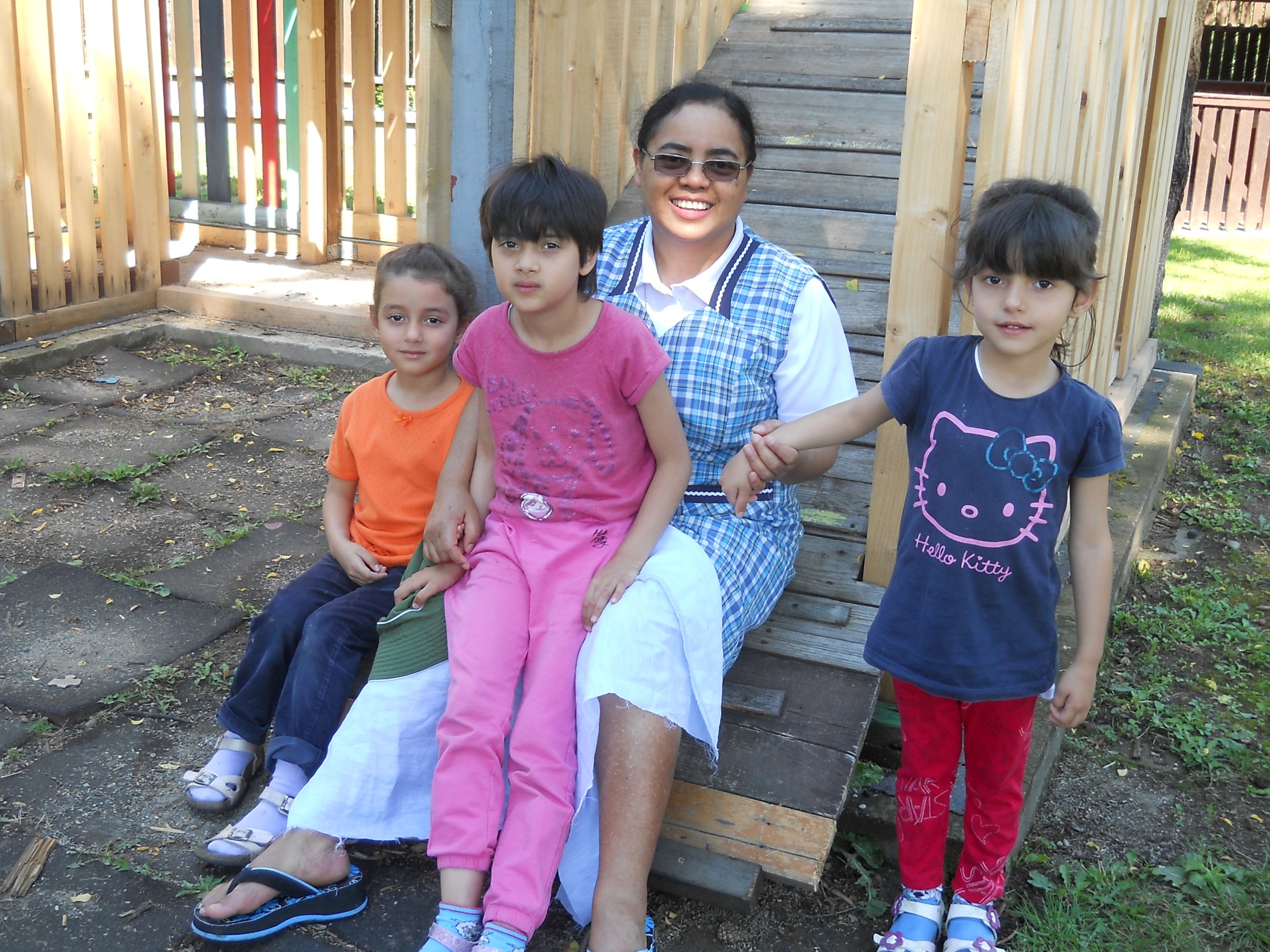 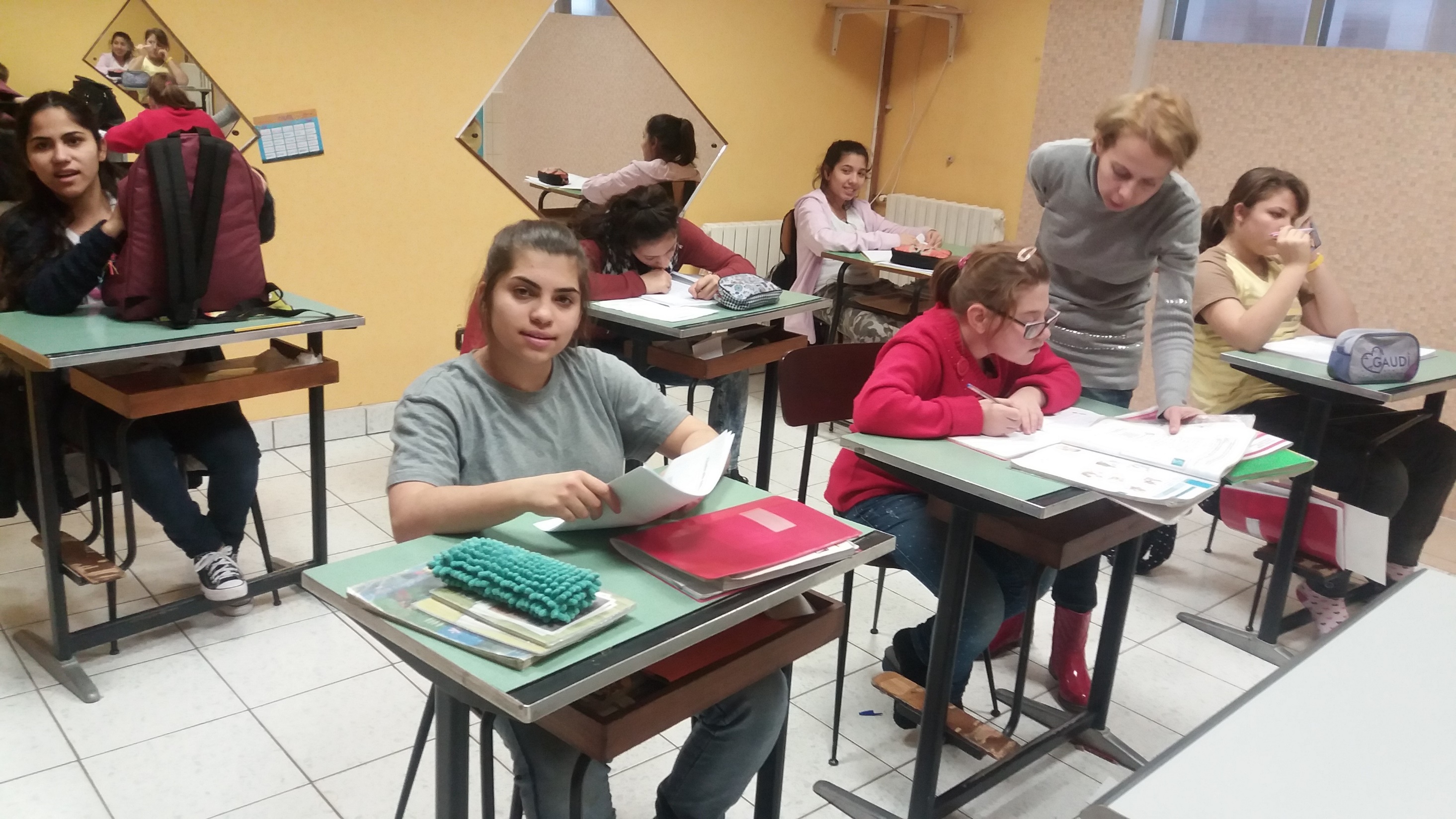 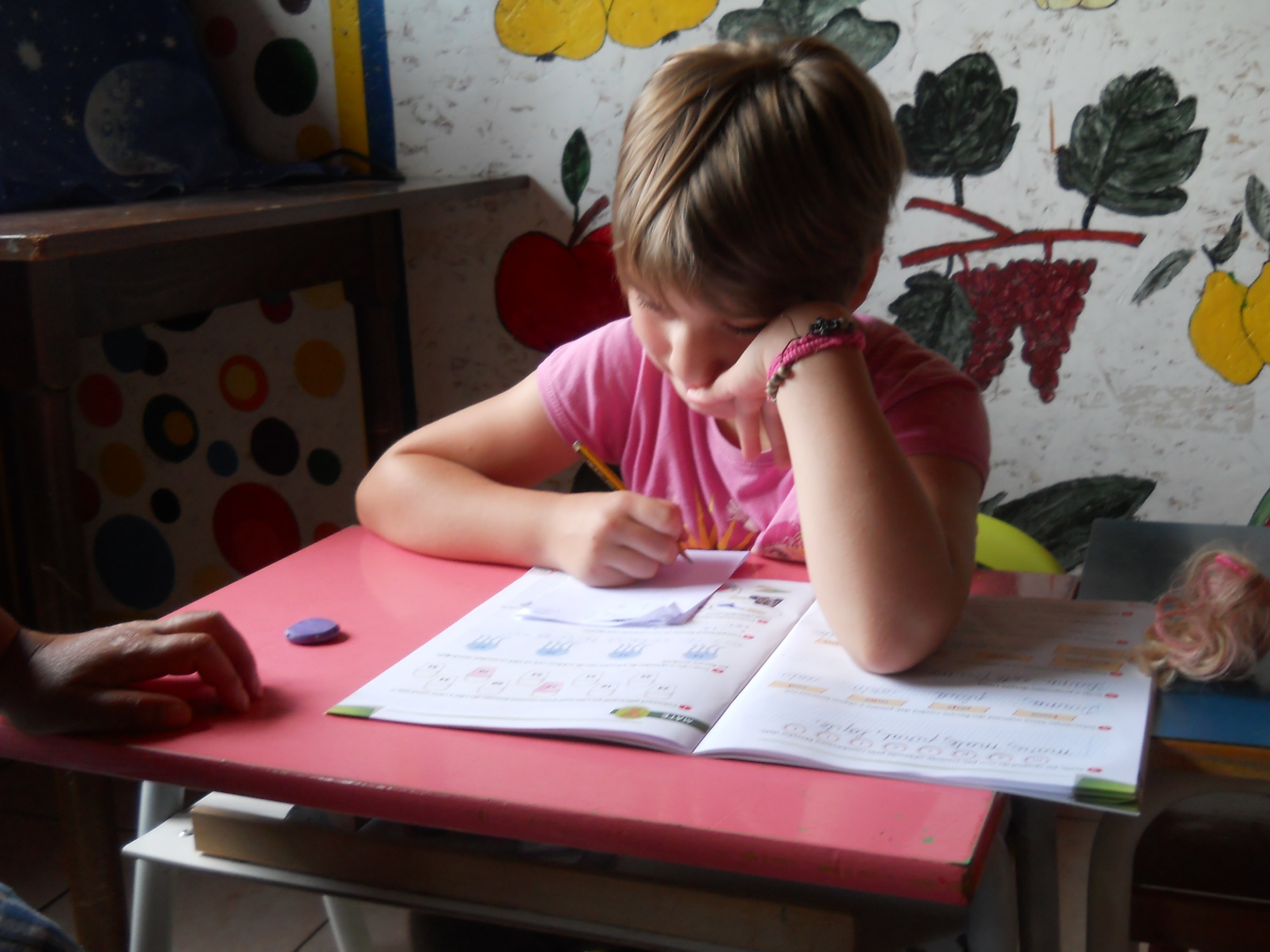 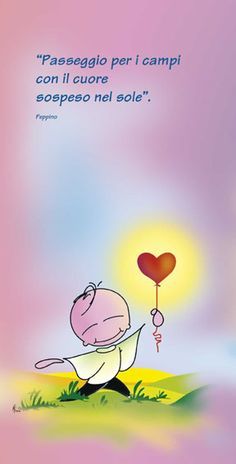 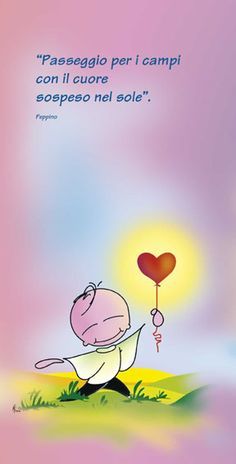 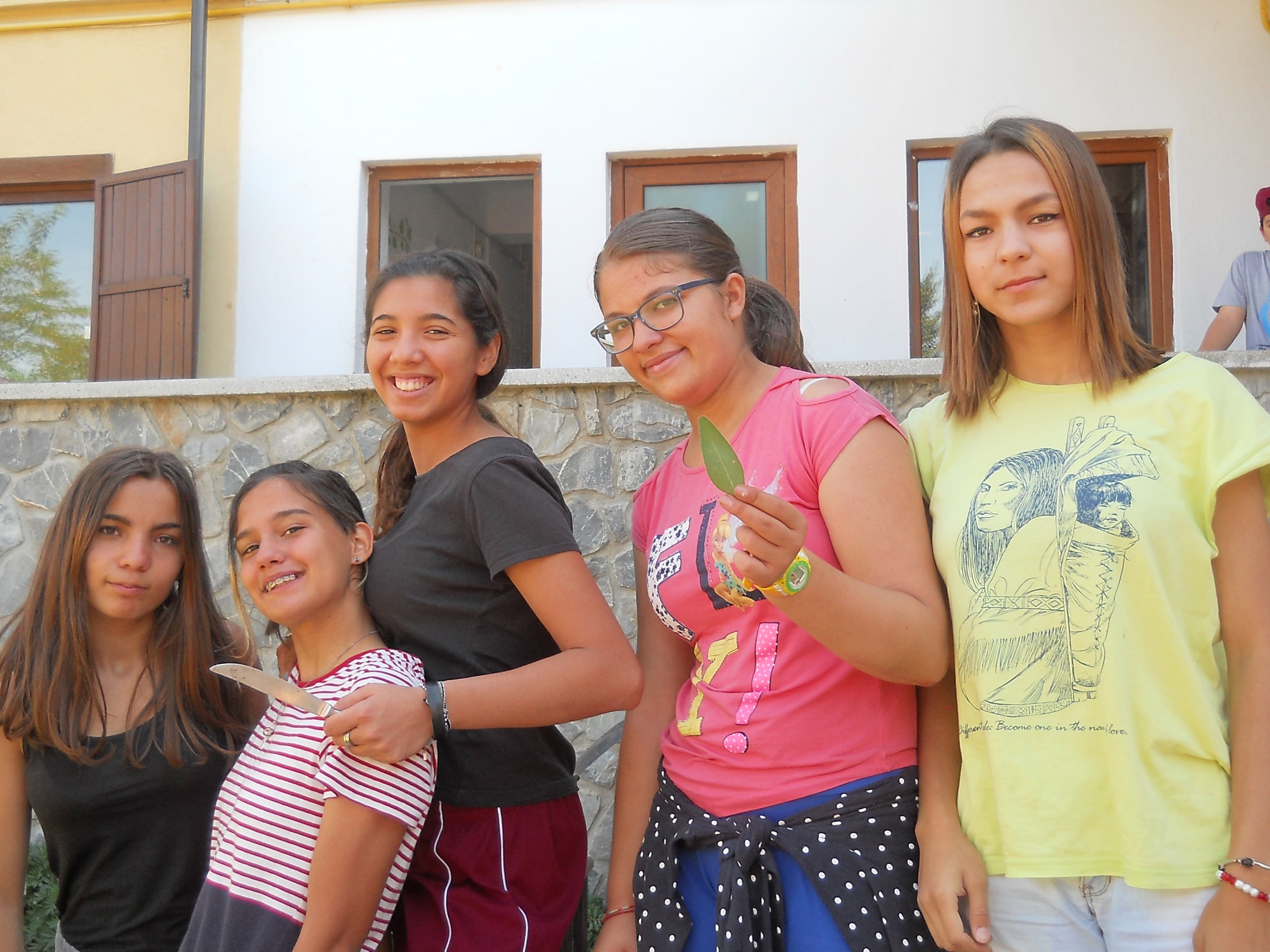 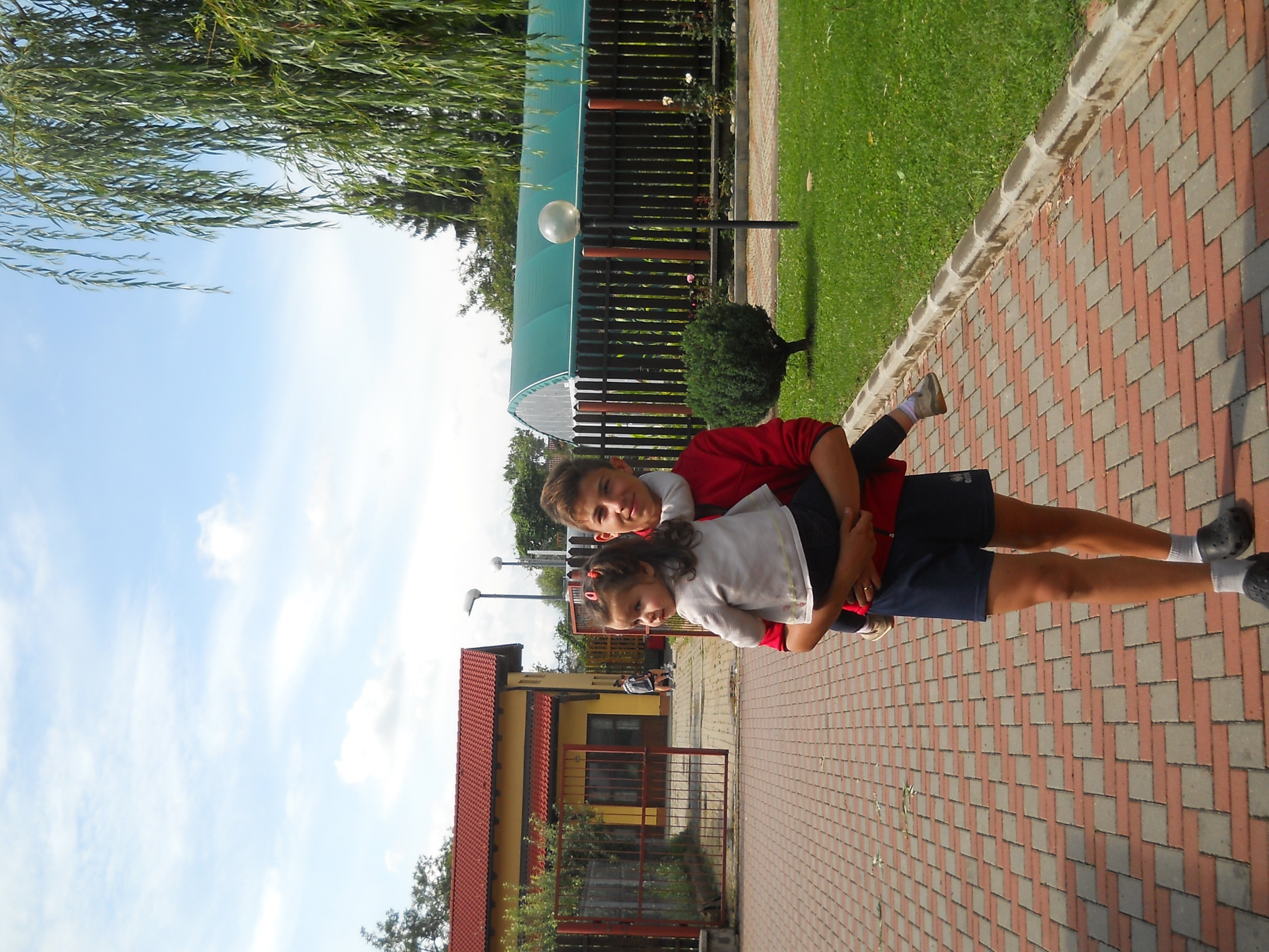 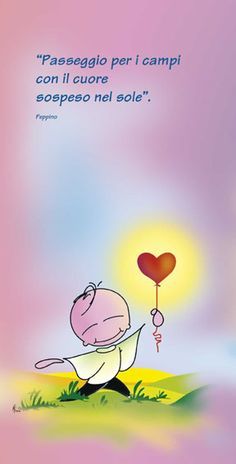